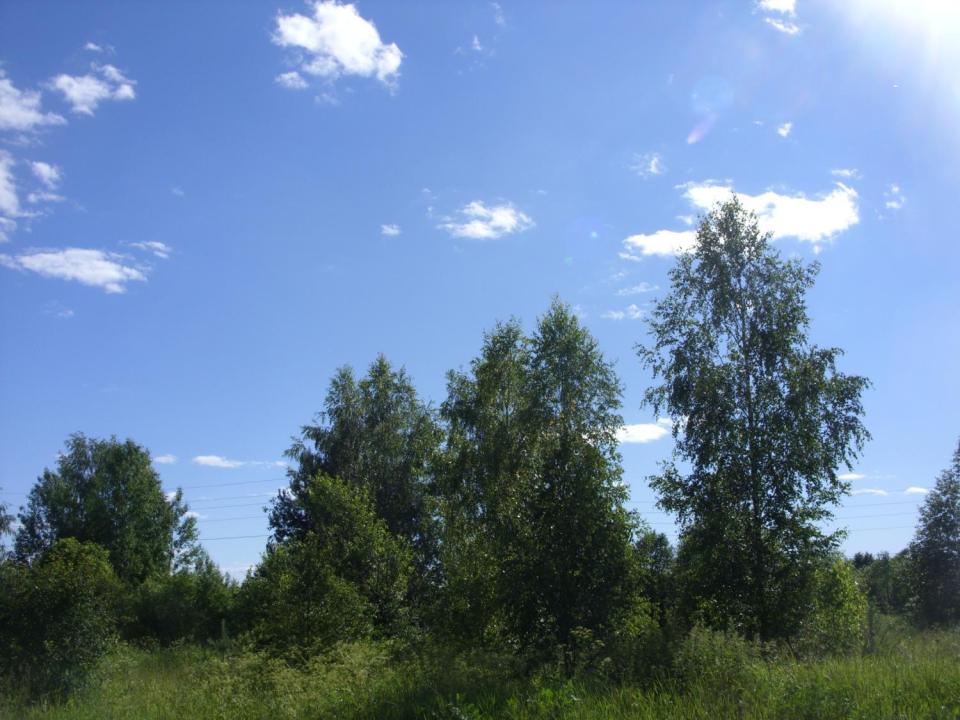 Моя малая Родина
проект
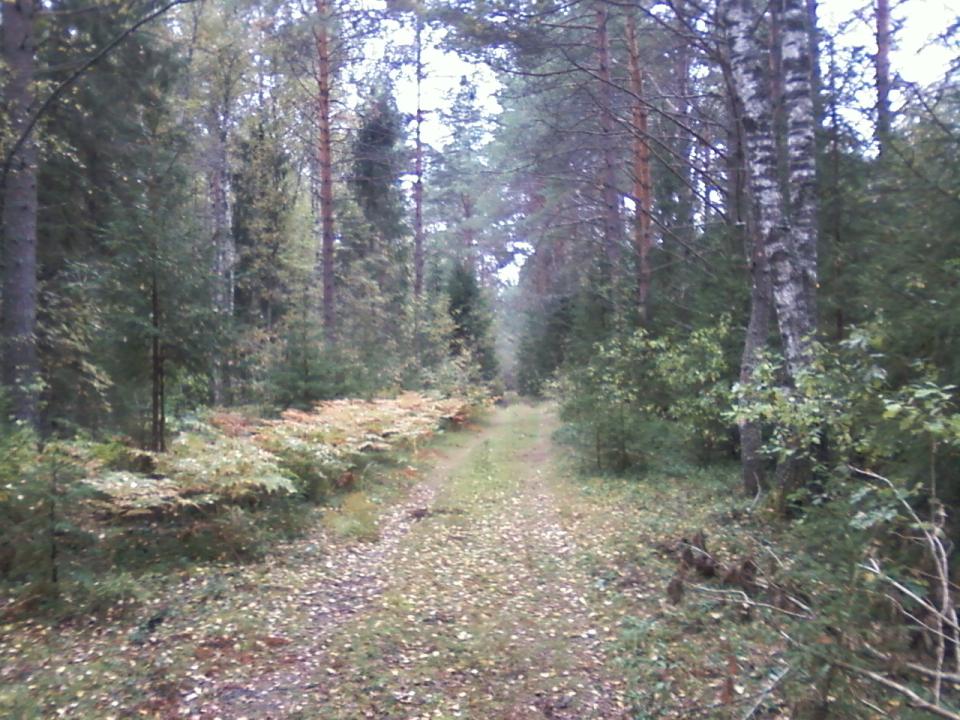 Наш посёлок Крестцы окружают 
сказочно красивые леса
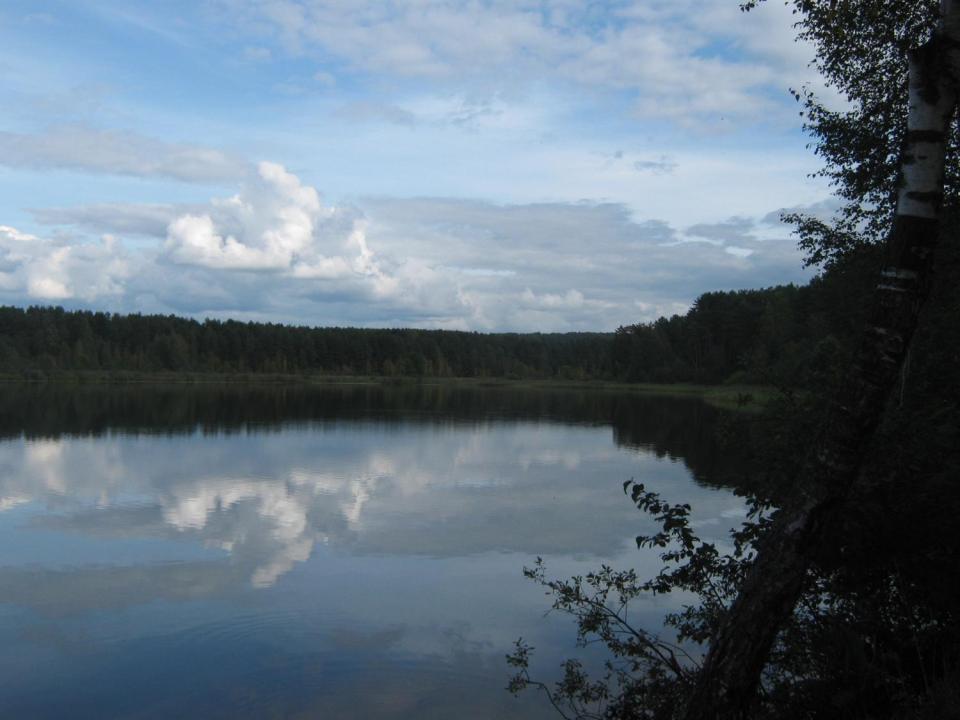 Вокруг много живописных рек и озёр
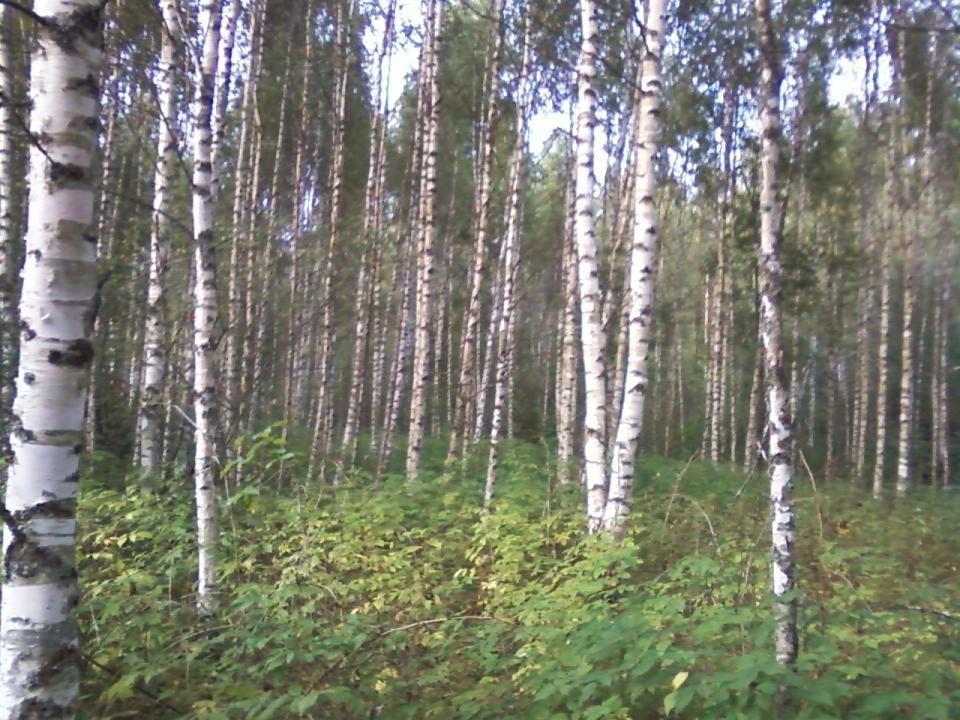 Направо пойдёшь  -  берёзовые рощи!
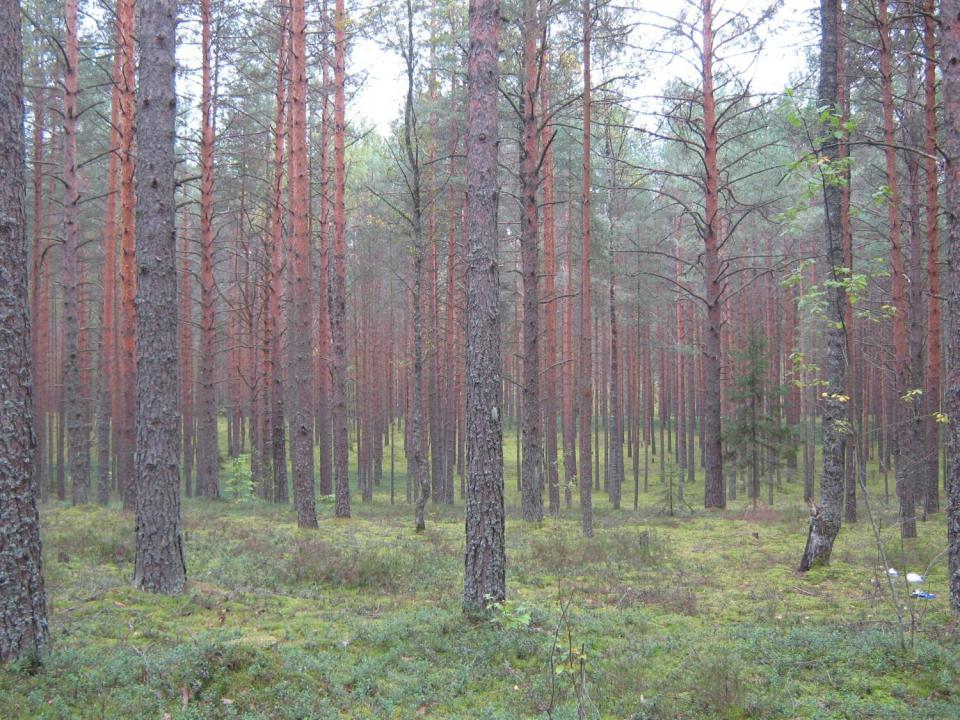 Налево пойдёшь  - сосновые боры!
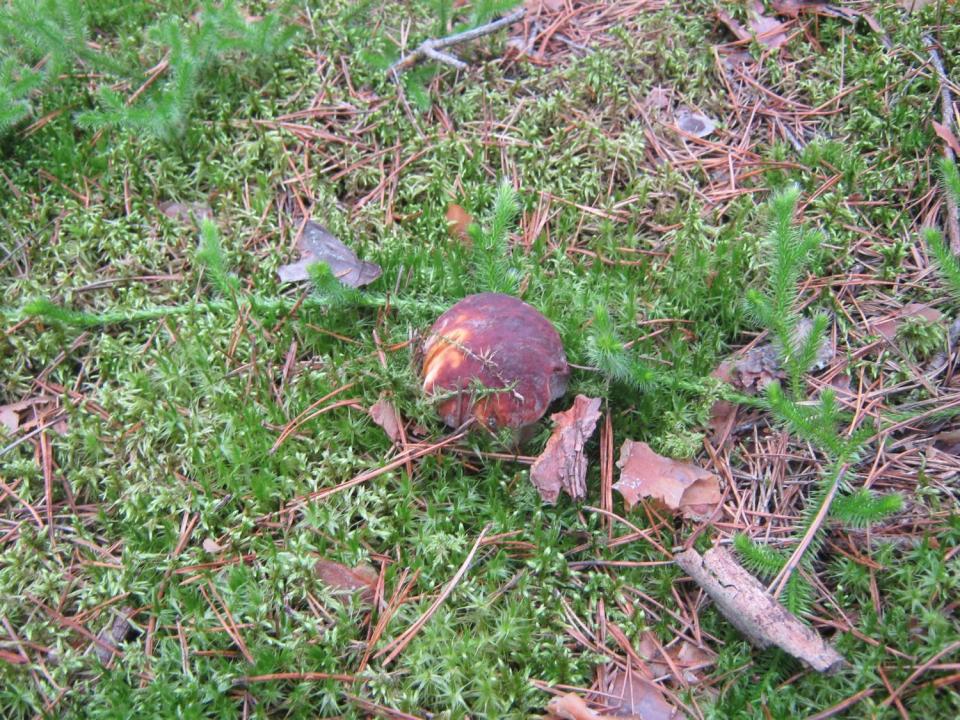 Пойдём  по лесу с нами! может, и ты найдёшь такой гриб..
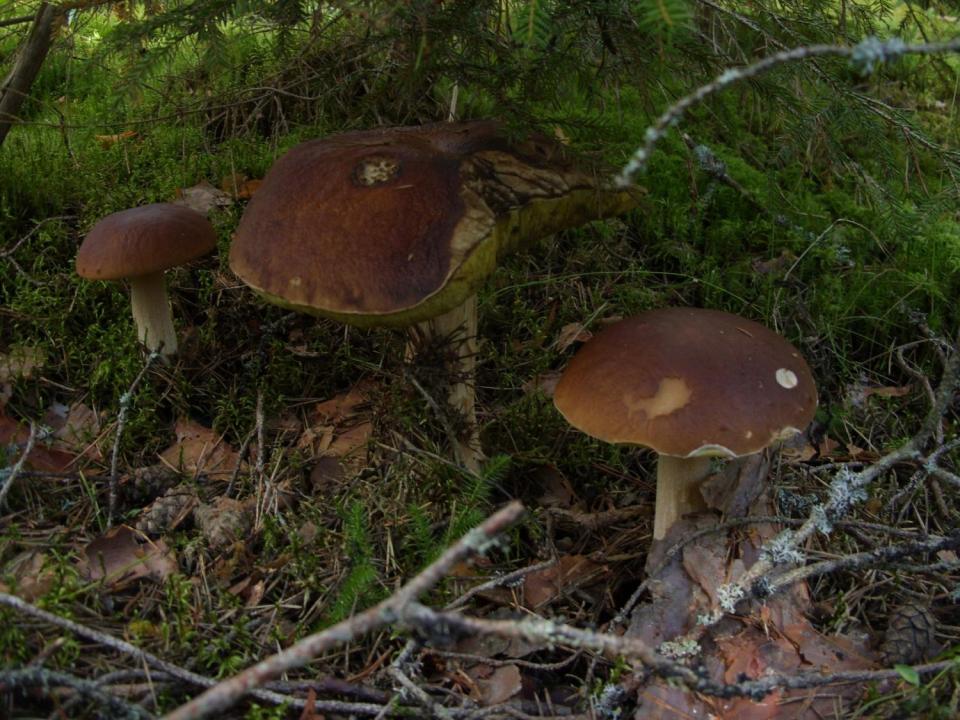 А если повезёт, так и такой!
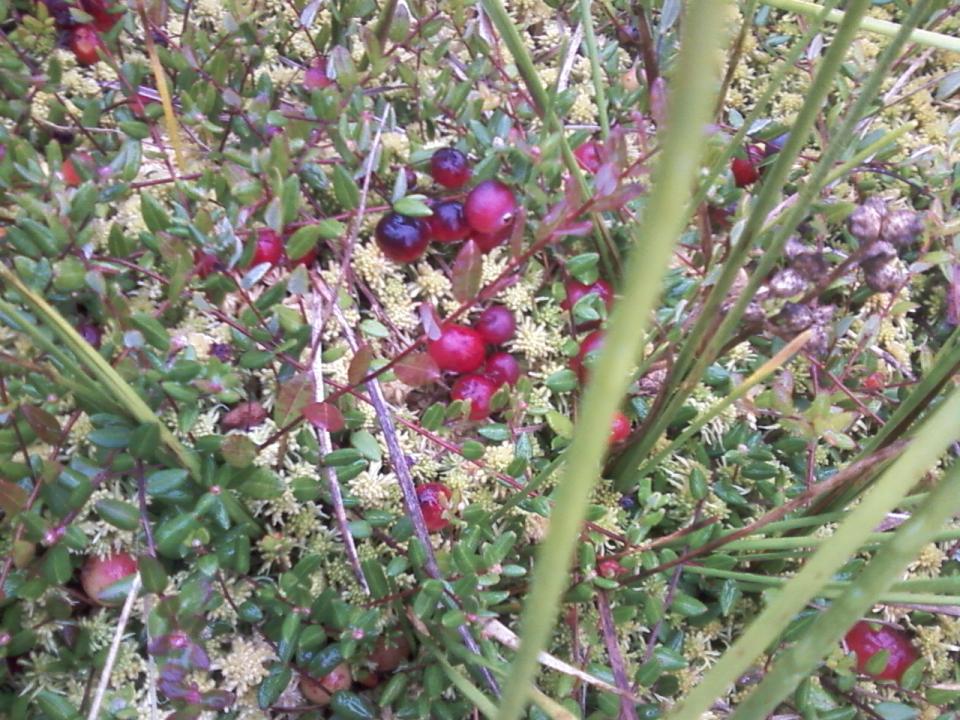 На болоте растёт клюква. Кислая? Зато полезная!
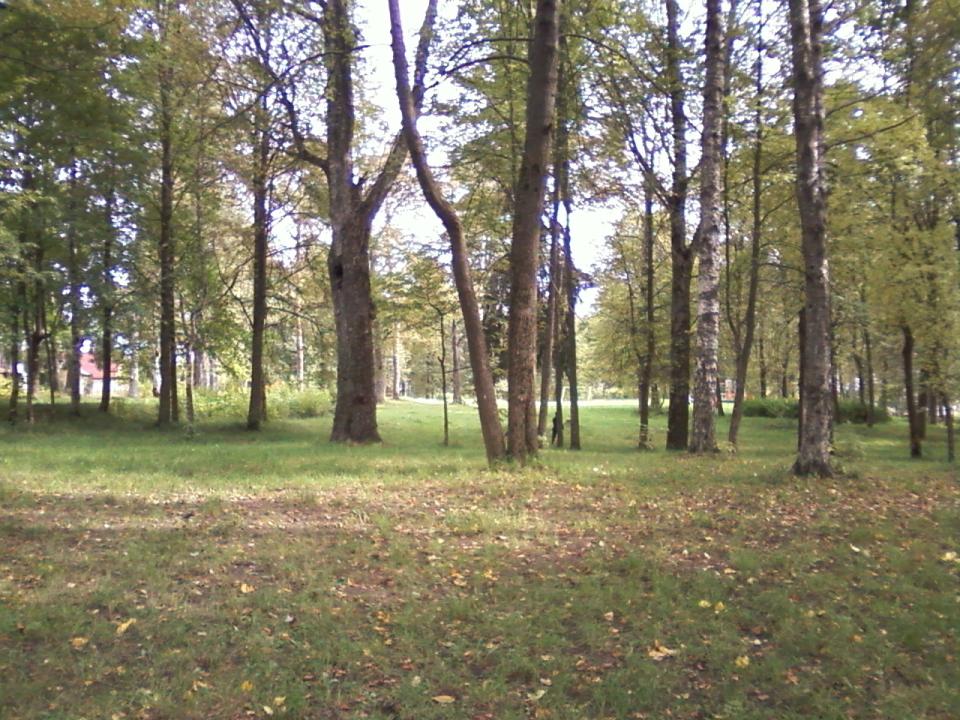 Напоследок погуляем по Летнему саду.
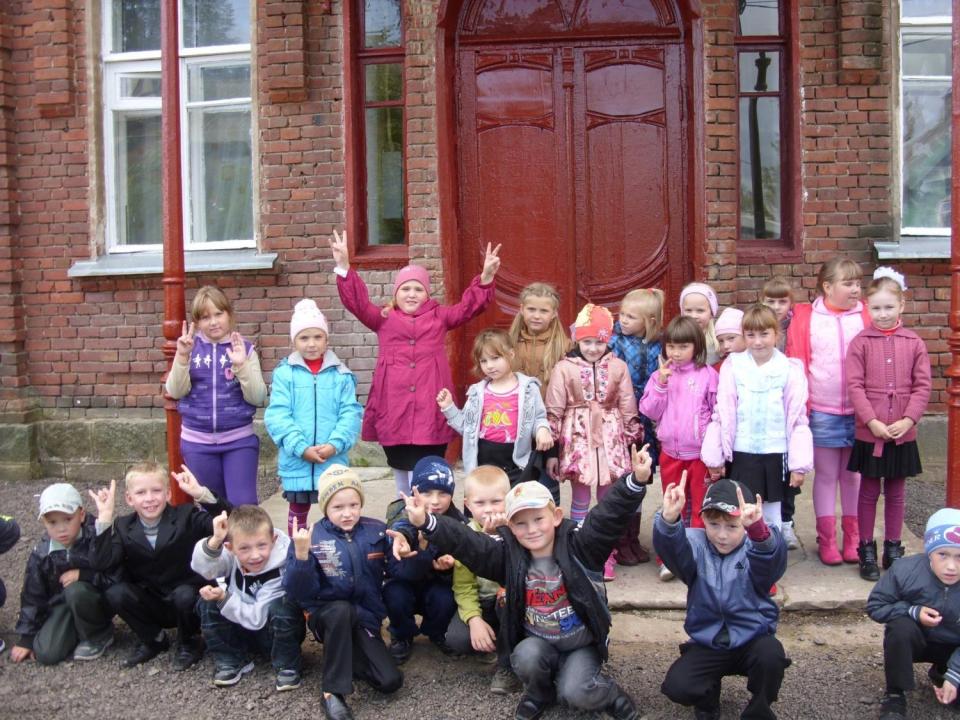 Вот мы и дома!